Porque...
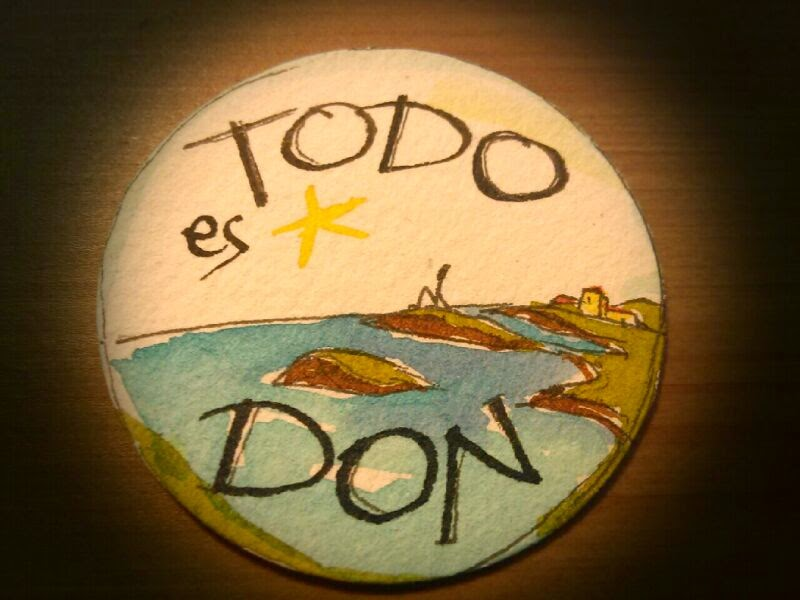 ¡Abrazando al que se allega!
La acogida en detalle y como organizar el ministerio en tu parroquia
2ndo Encuentro Arquidiocesano de Corresponsabilidad
12 de octubre de 2019 / Parroquia San JoséPR-2, Villa Caparra, Guaynabo, PR 00966
Myrtha Díaz
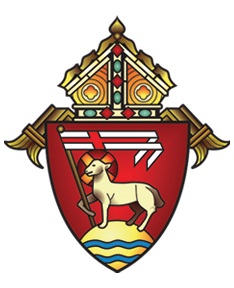 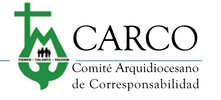 Arquidiócesis 
de San Juan
El Ministerio de Acogida
Hoy lograremos reconocer…
La importancia de la acogida como Don de Dios para propiciar la comunión con Dios y entre los hermanos.
Ofrecer recomendaciones para formar una comunidad parroquial acogedora.
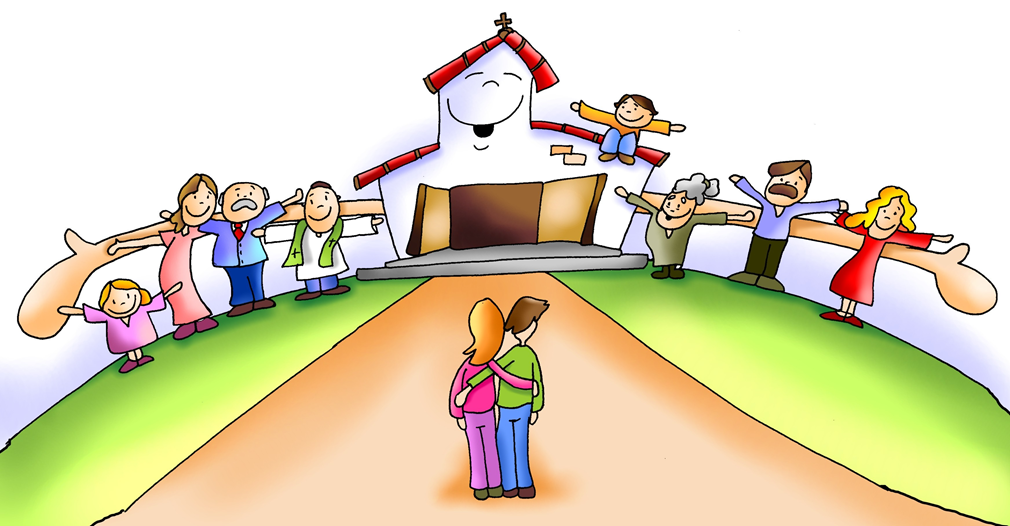 El Ministerio de Acogida
¿Qué es Acogida?
Definición de acogida en español: 
Recibimiento que se ofrece a una persona cuando llega a un lugar.
Protección y cuidado que ofrece una persona a quien necesita ayuda o refugio.
Pilar de la Corresponsabilidad.
Recuperado de http://www.oxforddictionaries.com/es/definicion/espanol/acogida
El Ministerio de Acogida
¿Qué nos dice la Palabra sobre la Acogida/Hospitalidad?
“No se olviden de mostrar hospitalidad, porque por ella algunos, sin saberlo, hospedaron ángeles.” Hebreos 13, 2-3
“En verdad les digo, que el que recibe al que Yo envíe, Me recibe a Mí; y el que Me recibe a Mí, recibe a Aquél que Me envió.” Juan 13, 20
“Venid benditos de mi Padre, porque fui forastero y me acogisteis.” Mateo 25, 35
El Ministerio de Acogida
¿Qué nos dice la Iglesia sobre la acogida?
“Es necesario que los fieles se sientan realmente miembros de una comunidad eclesial y corresponsables en su desarrollo.” Aparecida 226 (b)
¿…y Papa Francisco?
“Que las comunidades cristianas sean siempre lugares de acogida, abiertas y constructivas.”
El Ministerio de Acogida
¿A quién debemos acoger en la parroquia?
A los de siempre.
A los que asisten esporádicamente o que estaban alejados.
A los visitantes.
A los recién llegados.
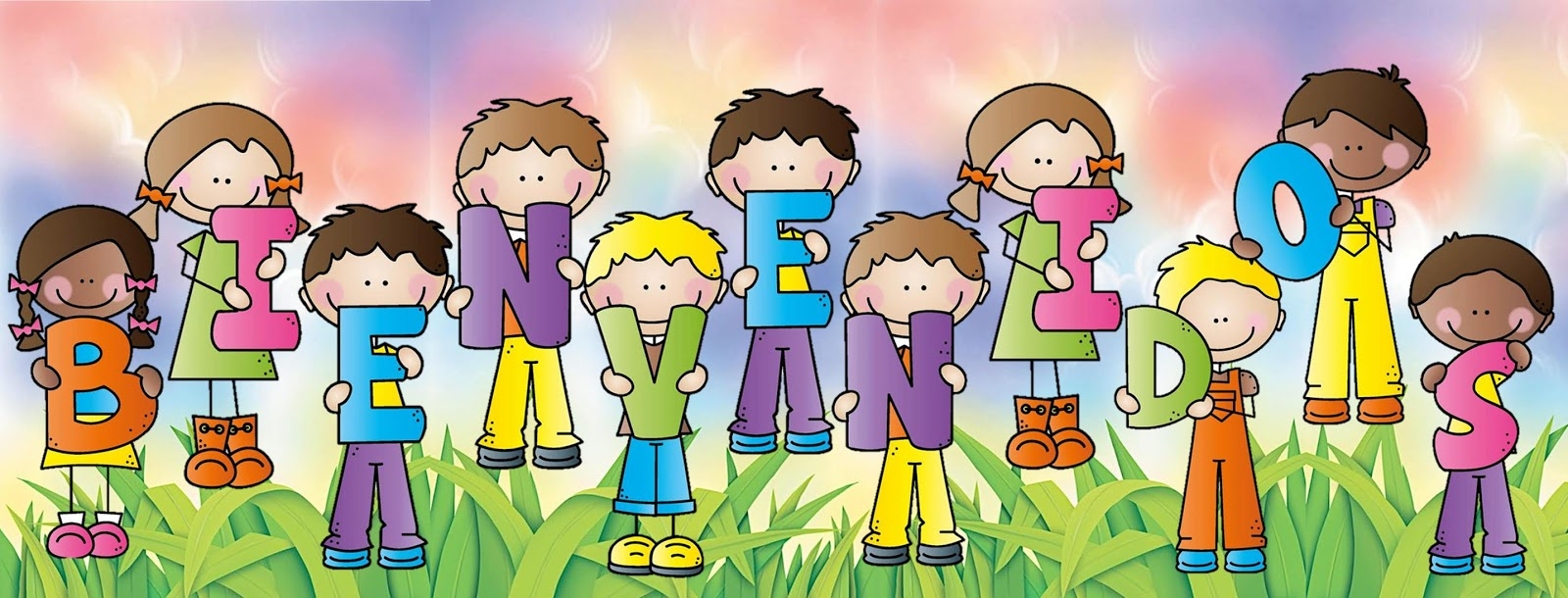 El Ministerio de Acogida
Algunas recomendaciones para cumplir con la “doble tarea”
Definir y establecer un plan estratégico a nivel parroquial enfocado en la acogida y  la hospitalidad.
Constituir un ministerio de acogida y hospitalidad.
El Ministerio de Acogida
Algunas recomendaciones para cumplir con la “doble tarea”
Establecer como base para este ministerio, el amor y el servicio a los hermanos fundamentado en la Eucaristía y la Oración.
Promover una cultura de acogida a nivel de toda la comunidad parroquial.
El Ministerio de Acogida
¿A quién corresponde dar la acogida/mostrar hospitalidad?
En primer lugar a cada feligrés.
Desarrollar esa cultura de hospitalidad.
Los miembros del ministerio de acogida.
El monitor de la celebración.
El sacerdote que oficia.
El Ministerio de Acogida
Consideraciones al constituir el ministerio
Cualidades de los integrantes.
Proceso de formación:
Oración/discernimiento.
Punto de encuentro con la parroquia.
Cada persona es el “rostro de Jesús.”
El Ministerio de Acogida
Orejitas para promover la acogida
MAH:
Dan la bienvenida a nombre de la parroquia.
Ayudan a quien necesita asistencia.
Contestan preguntas.
Conocen plan de emergencia parroquial y lo activan según sea necesario.
Alfombra o cartel de bienvenida a la entrada del templo/oficina parroquial.
Celebrante:
Reconoce a recién llegados.
Servidores oficina parroquial.
El Ministerio de Acogida
Orejitas para promover la acogida
Opúsculo o catálogo de la parroquia.
Contar con una mesa de bienvenida (una vez al mes).
Planificar actividades de confraternización.
Preparar y colocar tarjetas de bienvenida en los bancos del templo.
Celebrar el día del vecino.
¡Camino al discipulado!
¡Muchas gracias, que Dios les bendiga!
12 de octubre de 2019
Visita nuestra página web: www.CARCOpr.org
Síguenos en:
Facebook: www.facebook.com/CARCOpr/
Twitter: twitter.com/CARCOpr
You Tube: Comité Arquidiocesano de Corresponsabilidad
Escucha nuestro programa radial: Cinco Panes y Dos Peces cada sábado a las 12:00 md por Radio Paz 810 AM
Escribe a: corresponsabilidad.arqsj@gmail.com
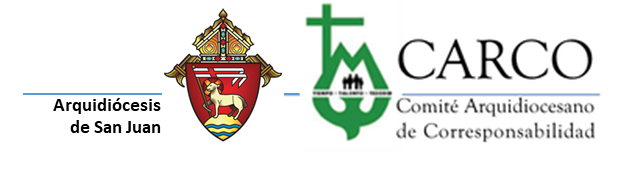